Figure 9. Plots of percent LCGU differences along the rostrocaudal extent of the reconstructed cortex in the IPs. ...
Cereb Cortex, Volume 19, Issue 3, March 2009, Pages 624–639, https://doi.org/10.1093/cercor/bhn116
The content of this slide may be subject to copyright: please see the slide notes for details.
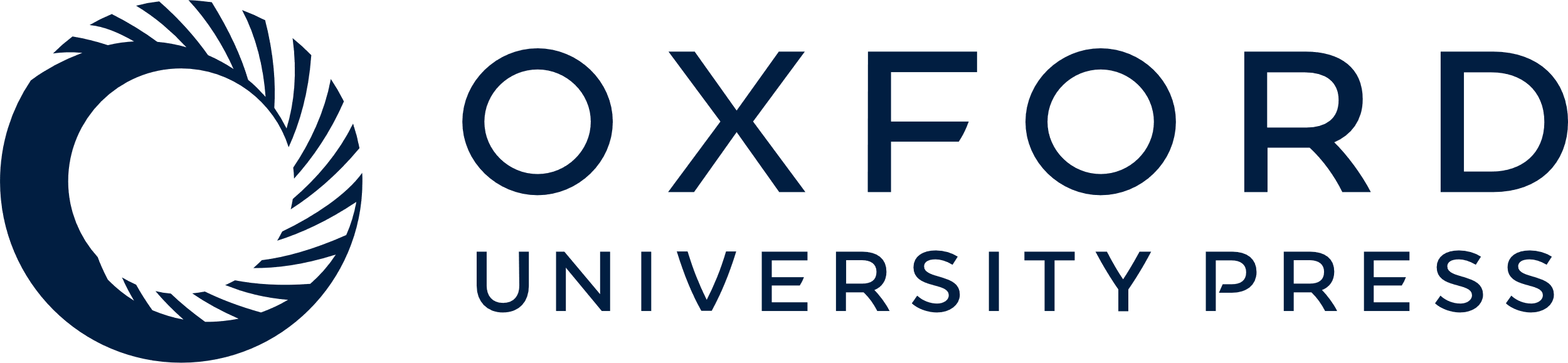 [Speaker Notes: Figure 9.  Plots of percent LCGU differences along the rostrocaudal extent of the reconstructed cortex in the IPs. Letters b–e, in the IPs drawing of the panel (a), label the different parts of cortex (differently shaded ribbons) which are plotted in the (b–e) panels, respectively. The different areas corresponding to the various anteroposterior parts of the plots are labeled on top of the graphs in each panel. Red plots illustrate the differences between the 2 execution monkeys and the Cm. Green plots illustrate the differences between the 3 observation monkeys and the Cm. Plots with solid and dotted lines correspond to the right and the left hemispheres, respectively. Red and green shaded areas indicate 95% confidence intervals. Baseline corresponds to 0% LCGU difference from the Cm. For example, the plots in panel b illustrate the detailed spatio-intensive pattern of activation of PEip contralaterally to the moving forelimb in the execution monkeys, the quantitatively less intense activation of PEip in the observation monkeys, and the smaller interhemispheric differences in the effects of the observation as compared with the execution monkeys. Other conventions as in Figure 8.


Unless provided in the caption above, the following copyright applies to the content of this slide: © The Author 2008. Published by Oxford University Press. All rights reserved. For permissions, please e-mail: journals.permissions@oxfordjournals.org]